LESSON 10
“Present continuous Questions”
To be + subject  +  verb(ing)  + complement
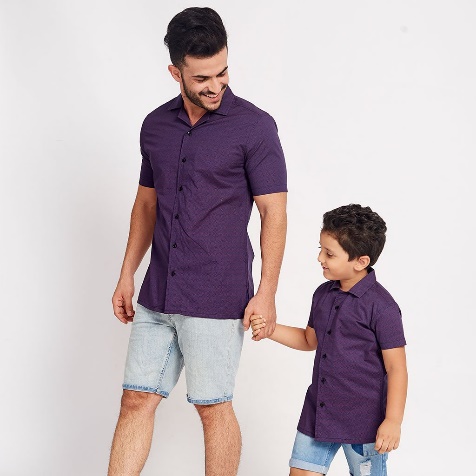 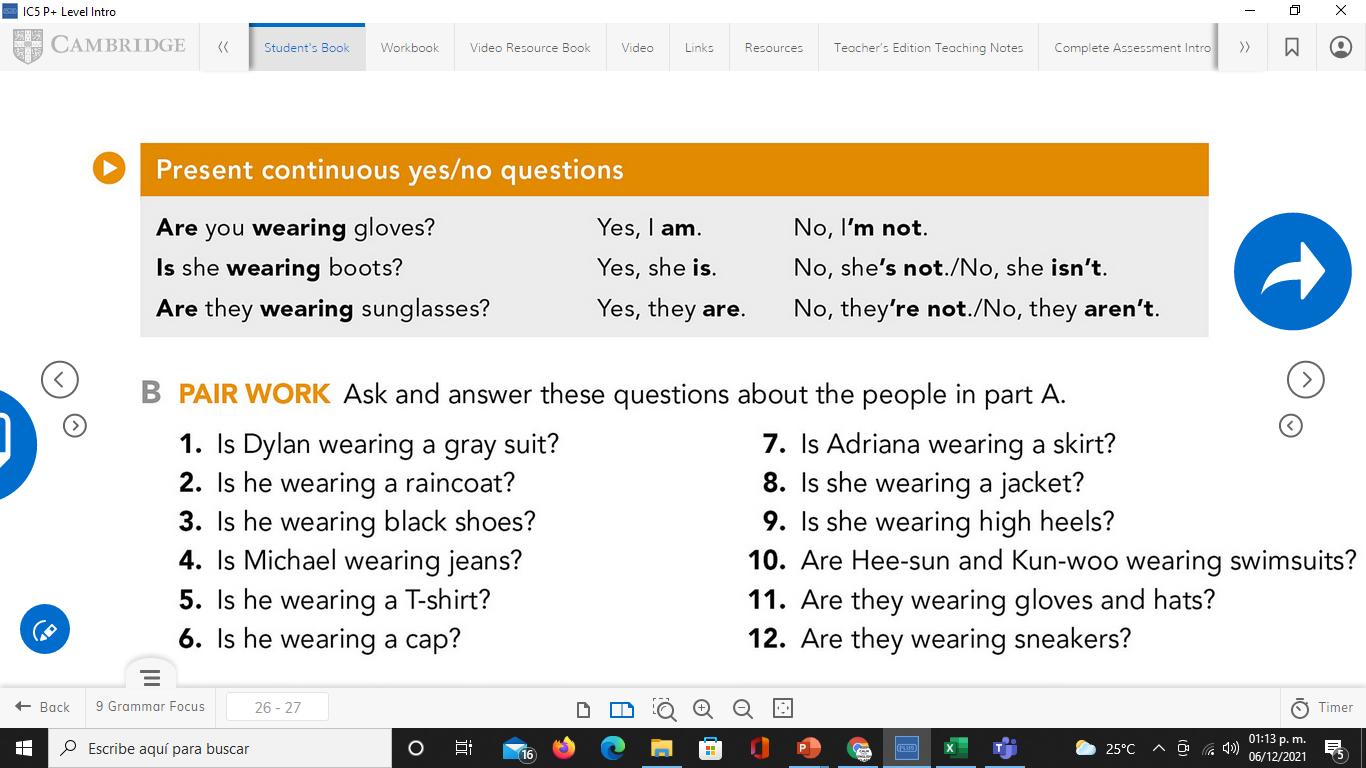 Are they wearing shorts?
Yes, they are
No, they´re not. / No, they aren´t
Unit objectives:
Identify and use present continuous questions
Vocabulary  practice
Practice on studentbook pg 26 ex B.
Insert here your practice
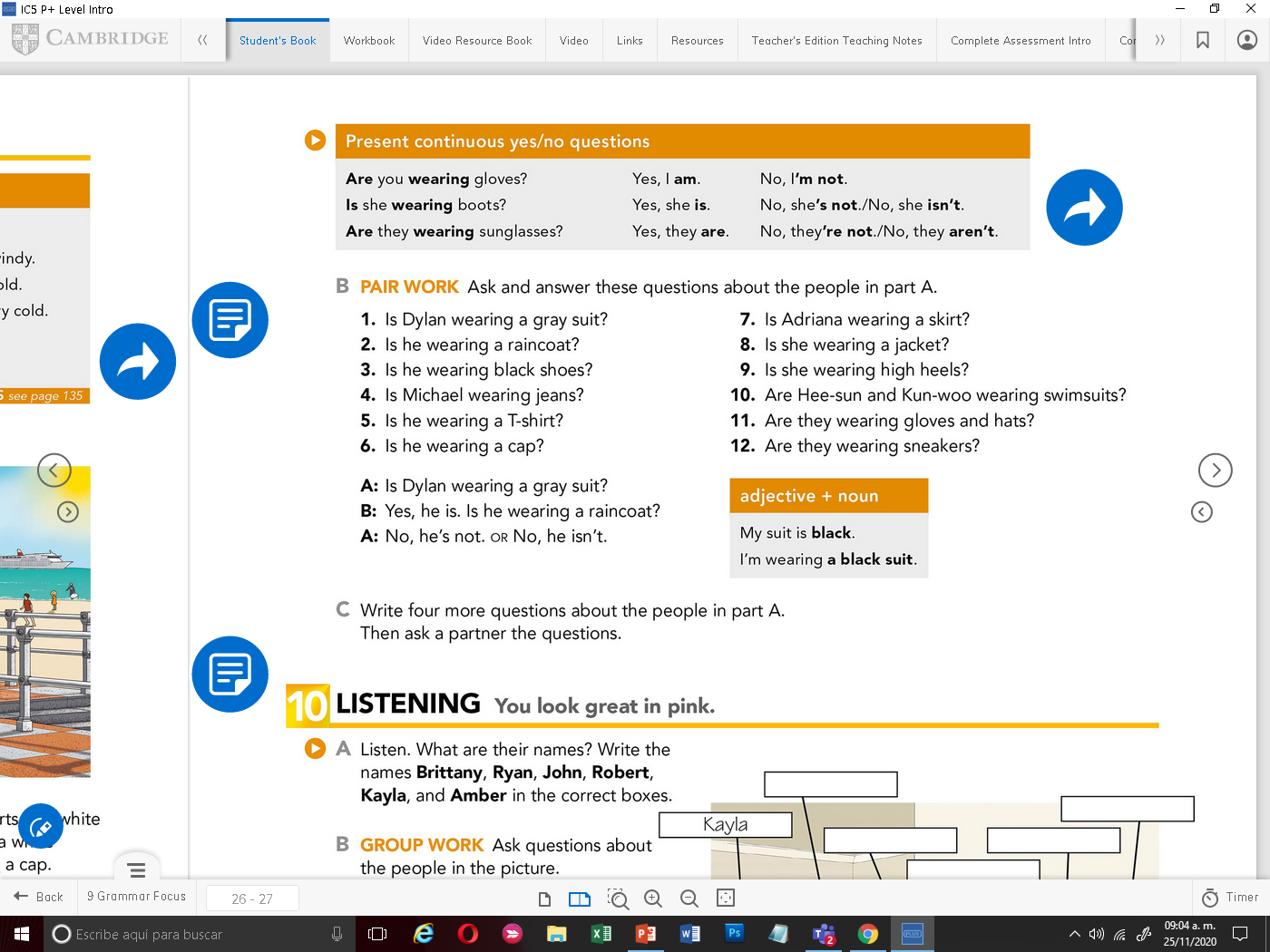 B
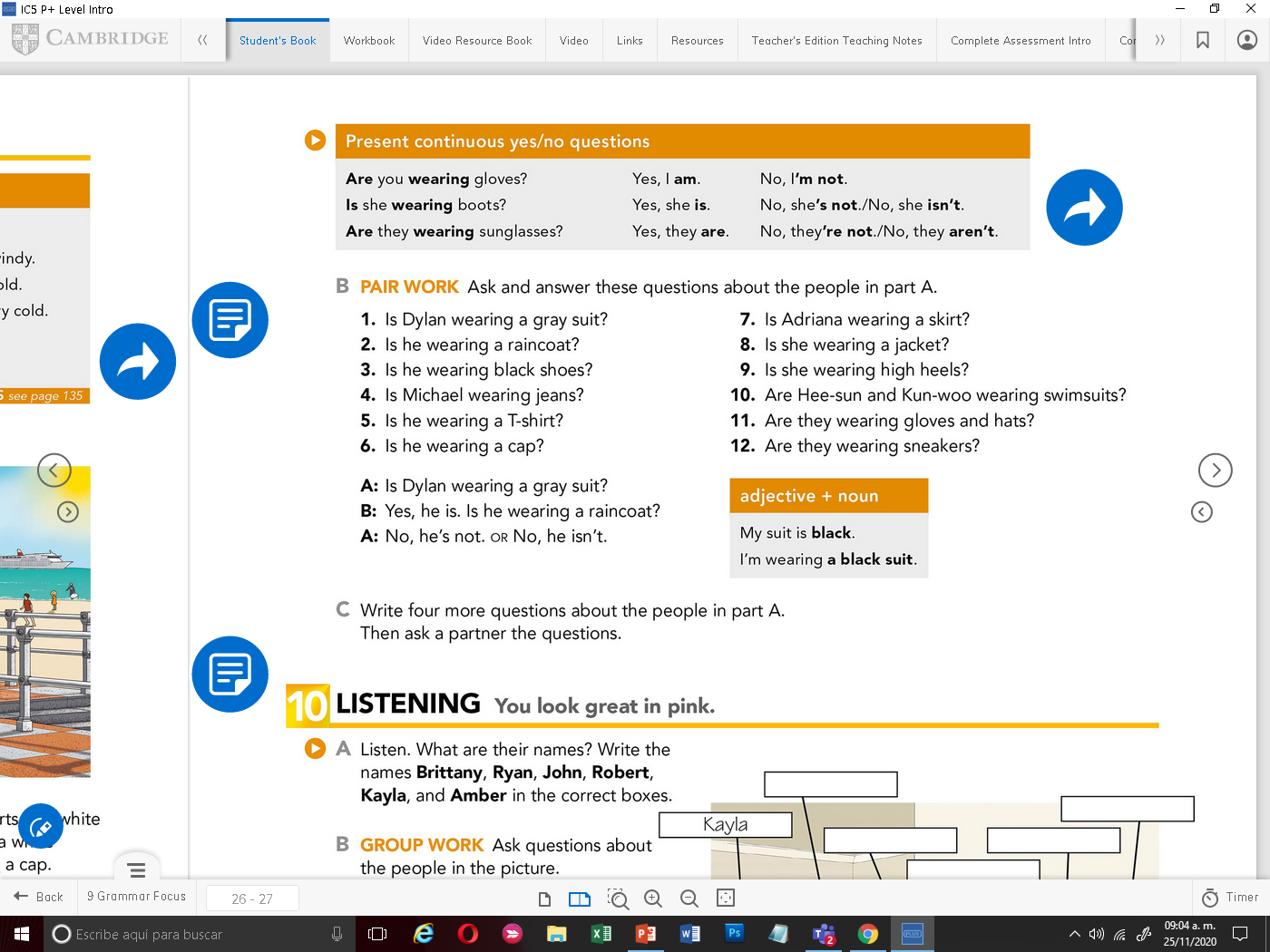 ‘s not
Are you wearing hig heles?
‘re not
Are you weating a sweater
am
Is it raining?
is
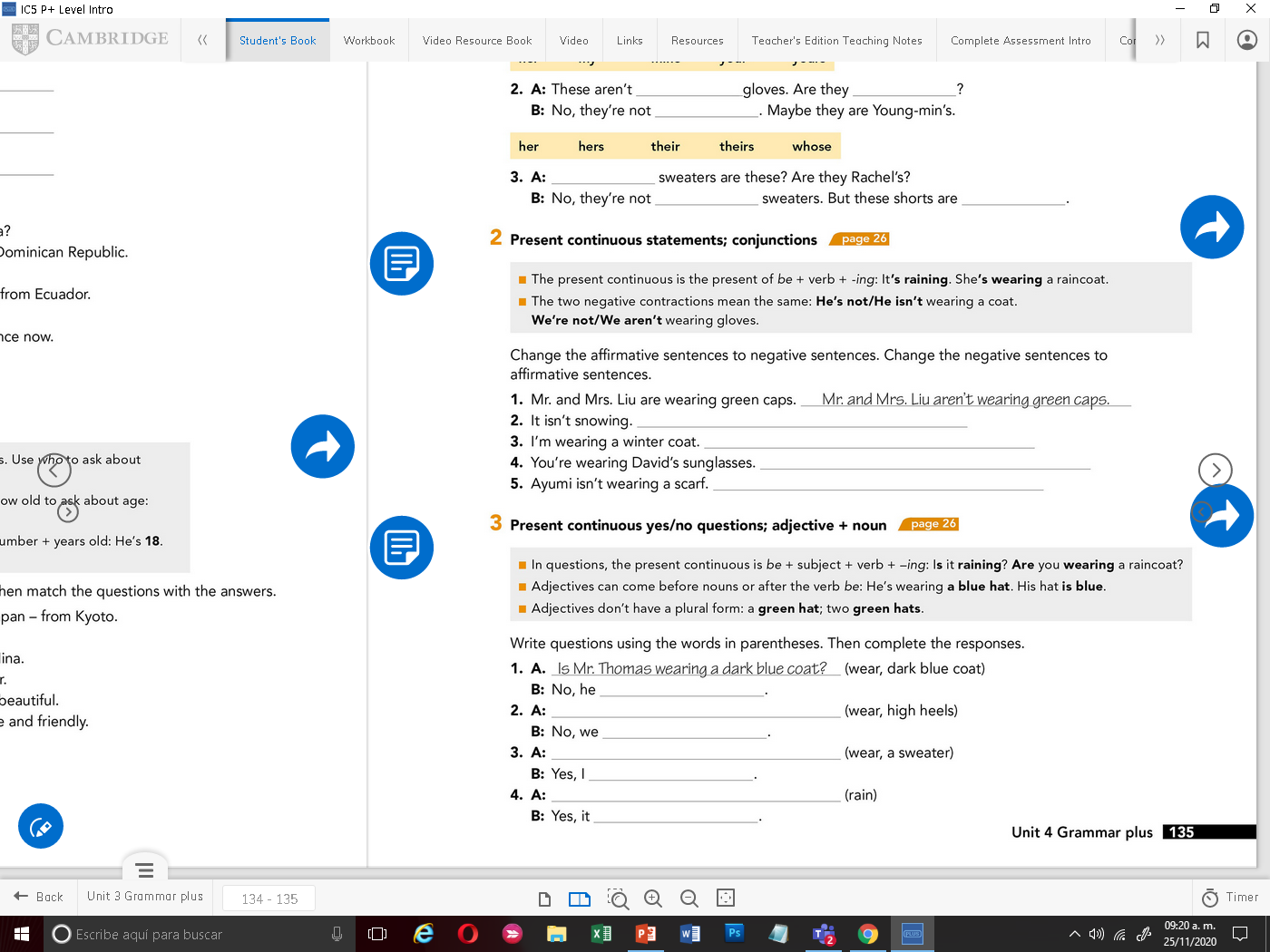 C
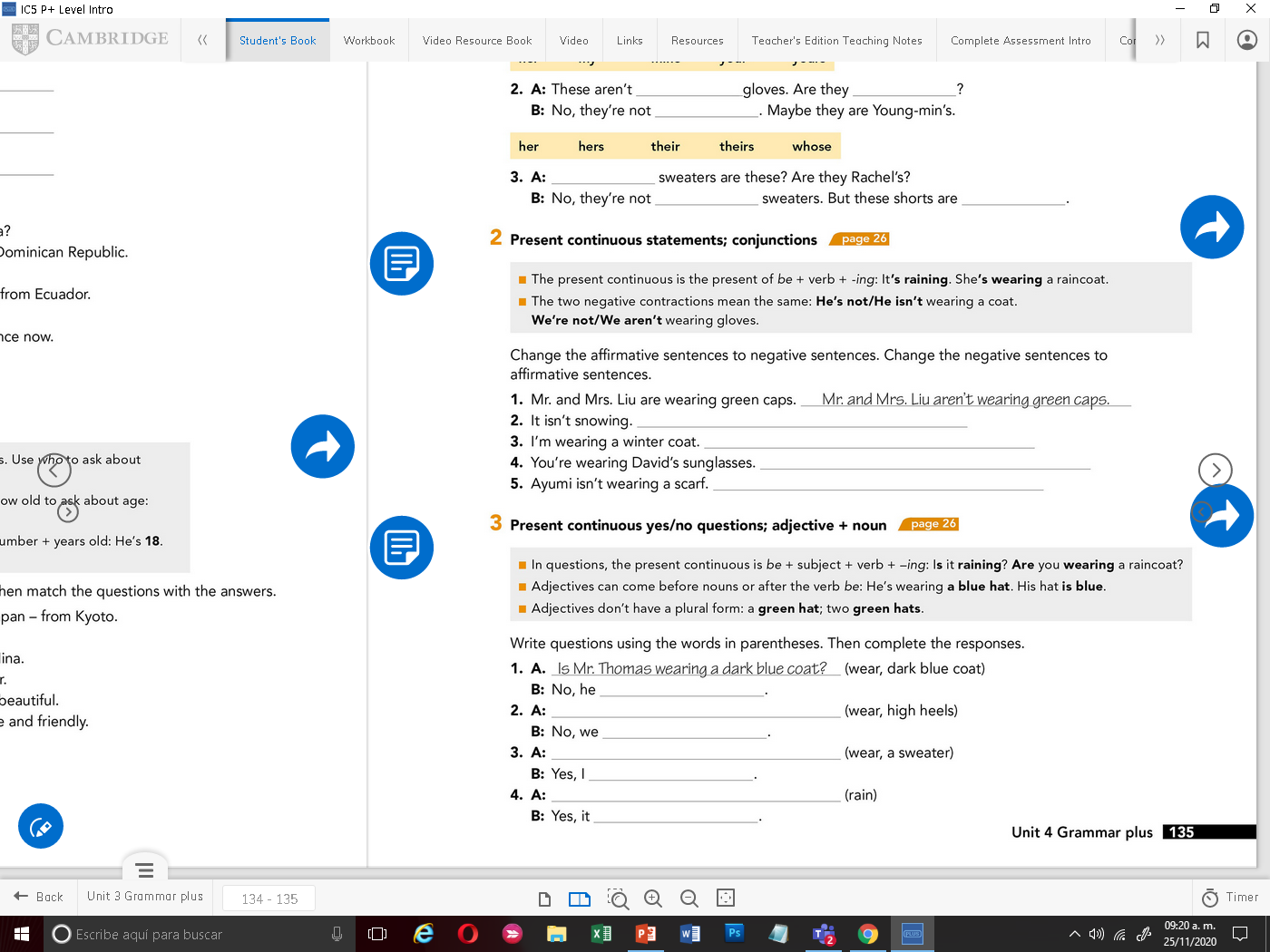 Listening practice
A. Listen. What are their names? Write the names Brittany, Ryan, Jhon, Robert, Kayla and Amber in the correct boxes
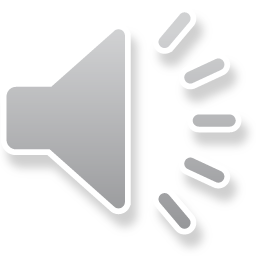 Jhon
Amber
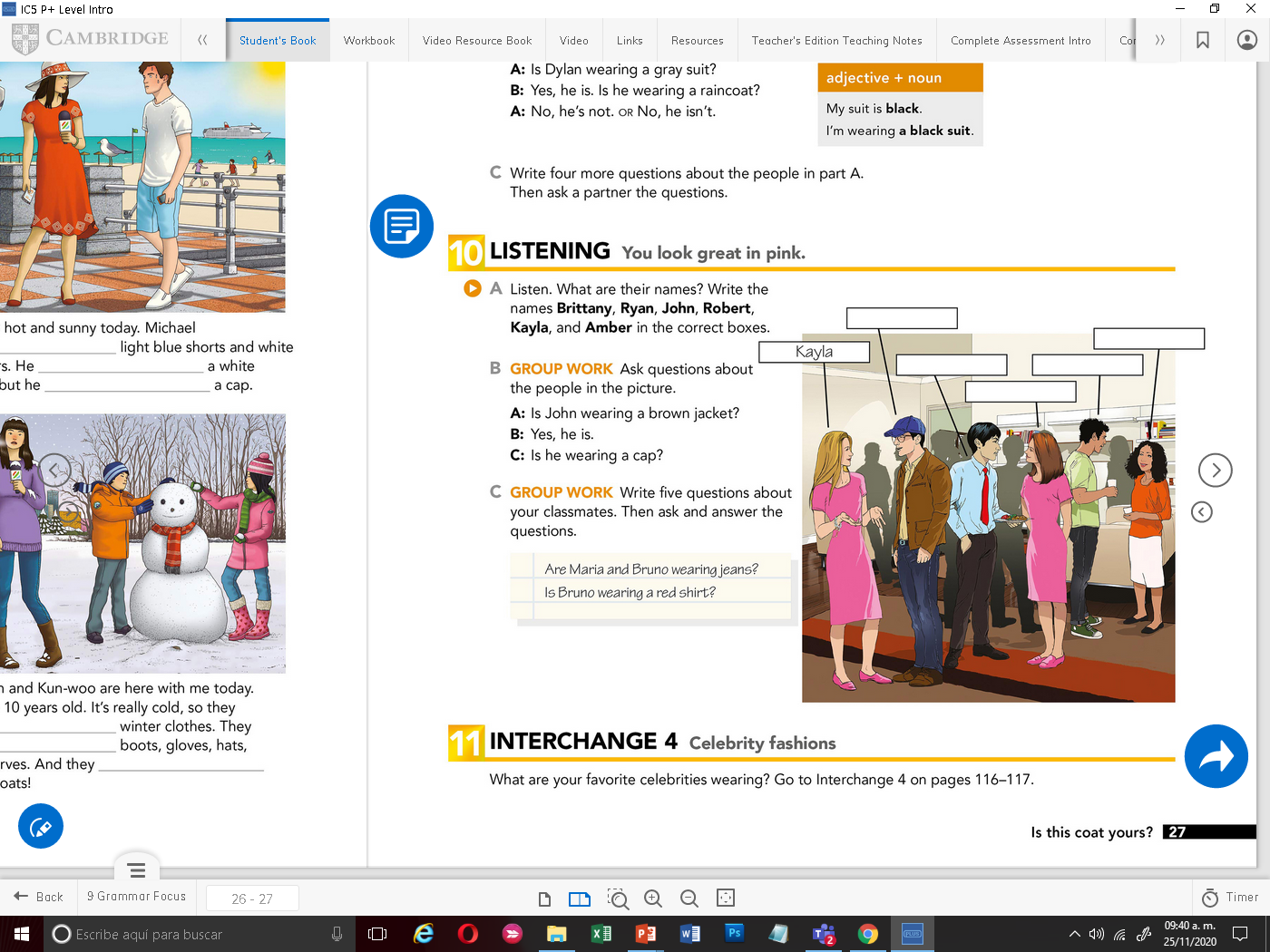 Robert
Ryan
Brittany
B. Ask and answer five questions about the people in the picture. 
Write them and record your voice with your practice. Follow the example.
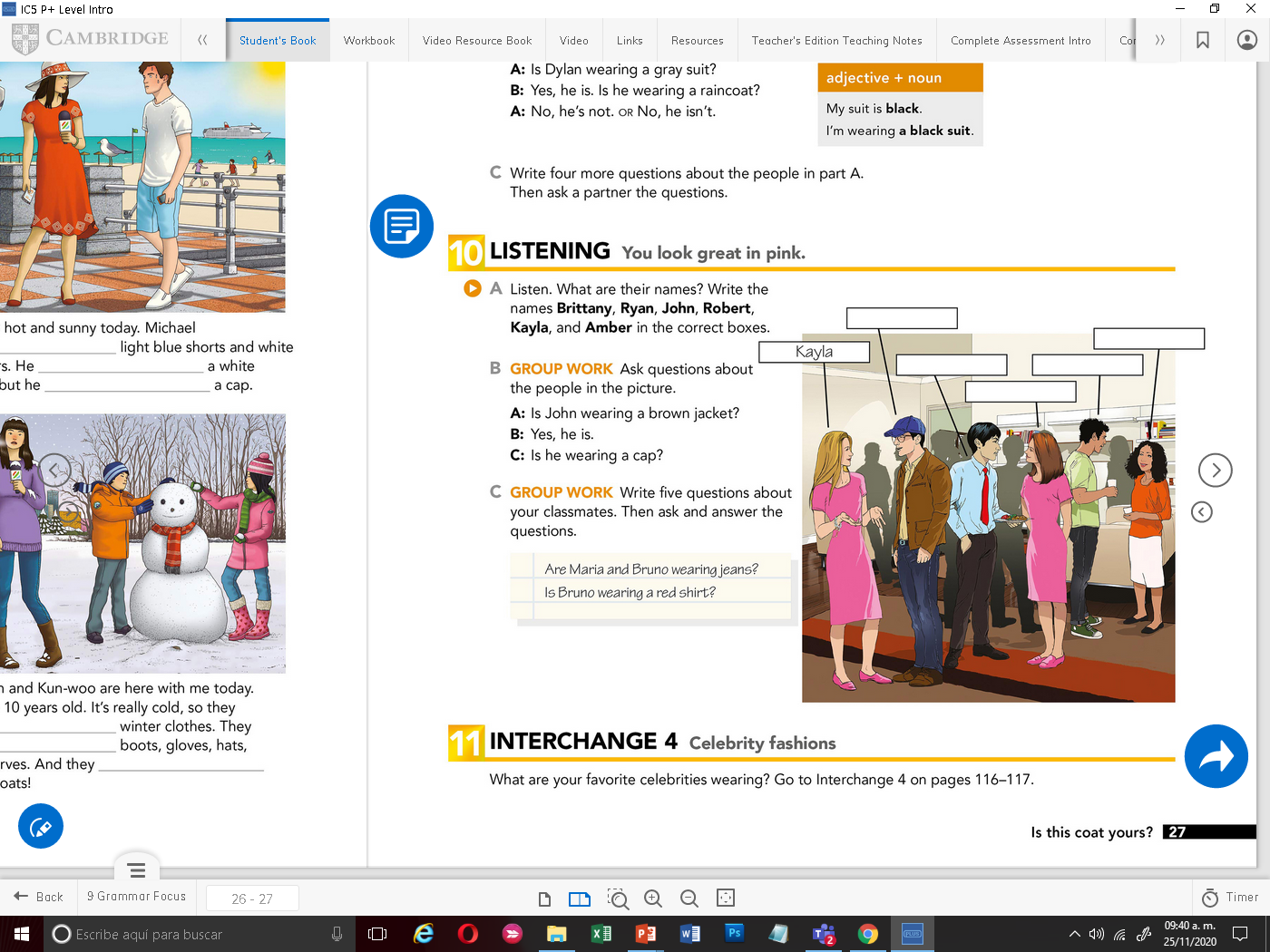 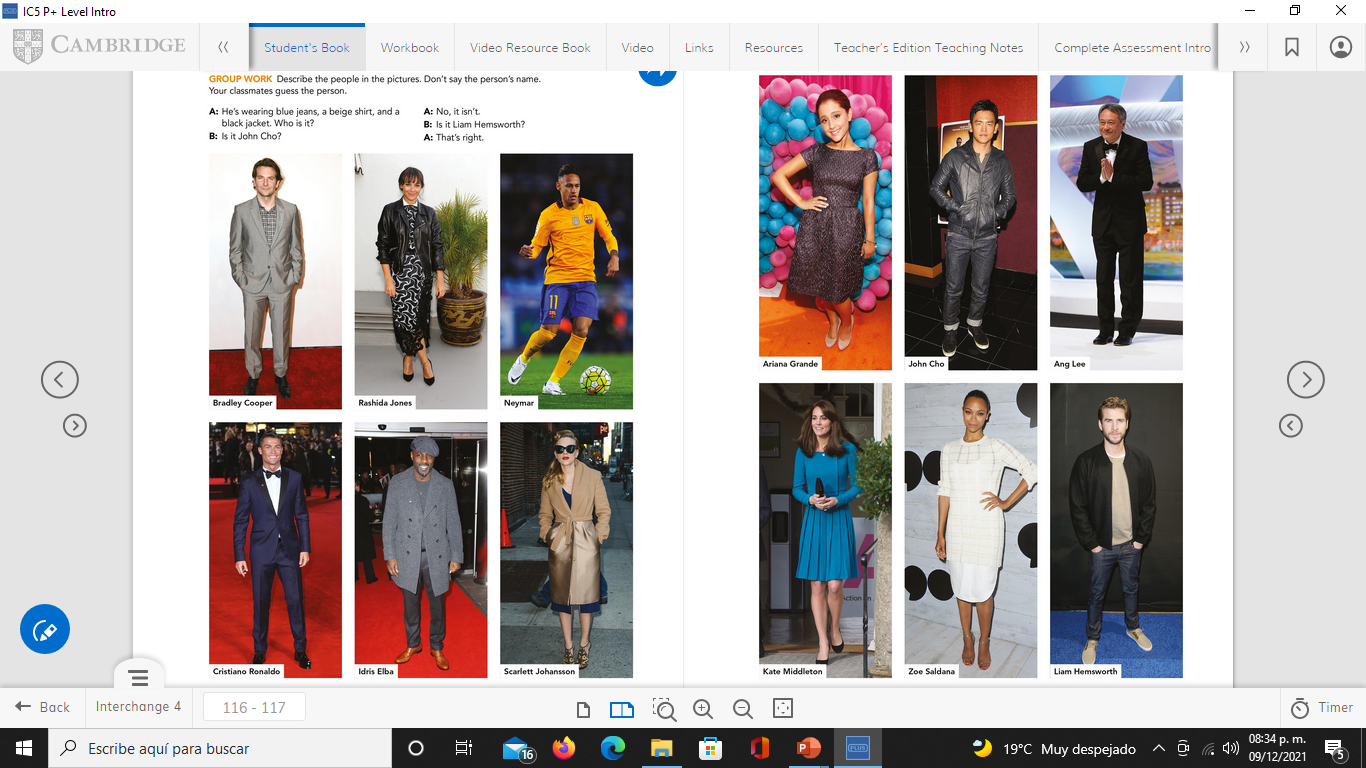